O‘zbek tili
7-sinf
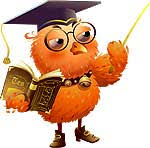 Mavzu: 
Mustahkamlash
Avvalgi darsda o‘tilgan mavzuni tekshiramiz
Klaster usulidan foydalanib, bo‘sh doirachalarni to‘ldiring.
sog‘lom hayot
jonli tabiat
Suv – hayot manbayi
musaffo tabiat
tiriklik manbayi
o‘simliklar olami
toza havo
Bilib oling!
Boshqa harakatning bajarilishi yoki bajarilmasligi uchun shart bo‘lgan harakatni ifodalashda –sa shart mayli qo‘shimchasi qo‘llaniladi. 

Masalan: Atrofga e’tiborli bo‘lsak, boyliklarimiz, sog‘lig‘imizni saqlab qolamiz.
Bilib oling!
Shart maylidagi fe’llar bo‘lishli va bo‘lishsiz 
shaklda quyidagicha tuslanadi:
Bilib oling!
Agar so‘zi shart mayli qo‘shimchasi bilan birga qo‘llansa, shart ma’nosi kuchayadi. 

 Masalan: Agar ahil bo‘lsak, bizni hech kim yengolmaydi.
Bilib oling!
Boshqa harakatning bajarilishi yoki bajarilmasligi uchun shart bo‘lgan harakatni ifodalashda –sa shart mayli qo‘shimchasi qo‘llaniladi. 

Masalan: Agar bir-birimizni qo‘llab-quvvatlasak, dushman bizni yenga olmaydi.
Topshiriq
Quyida berilgan fe’llarning I shaxs shart mayli shakli ishtirokida gaplar tuzing.
bormoq
kelmoq
sakramoq
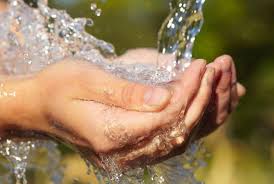 yugurmoq
Topshiriqni tekshiramiz
Ertalab vaqtliroq borsam, ishim bitadi.
Men ishdan kelsam, akam ketgan ekanlar.
Ariqdan sakrab o‘tsam, oyog‘im xo‘l bo‘lmaydi.
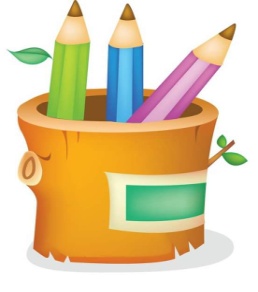 Erta tongda yugursam, albatta sog‘lom bo‘laman.
4-mashq
Berilgan fe’llarni shart maylida yozib, gaplarni ko‘chiring.
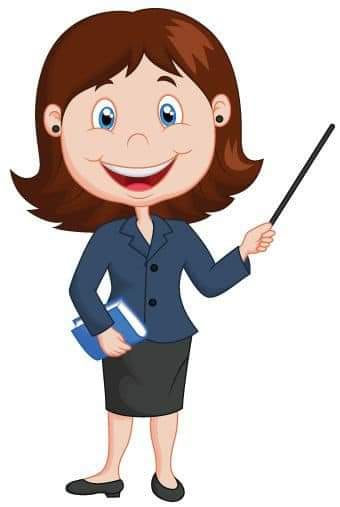 yozmoq
achinmoq
chidamoq
charchamoq
quvonmoq
Topshiriqni tekshiramiz
Uy vazifalarni o‘z vaqtida yozsak, yaxshi baho olamiz.
Qiyinchiliklarga chidasang, g‘alabaga erishasan.
Bekor ketgan vaqtingga, achinmasang, keyin afsuslanasan.
O‘zgani yutug‘idan quvonsang, sen ham shunday yutuqlarga erishasan.
Ishlab charchasang, biroz dam olgin.
7-mashq
Berilgan fe’llarni shart maylini ifodalovchi fe’llarga 
aylantirib, gaplar tuzing.
ko‘rishmoq
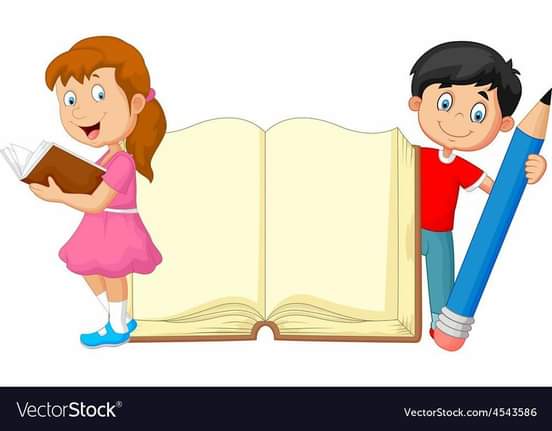 aytmoq
chiqmoq
o‘qimoq
Topshiriqni tekshiramiz
Ertaga siz bilan ko‘rishsak, hammasini gaplashib olamiz.
Darsdan vaqtli chiqsangiz, kutubxonaga boring.
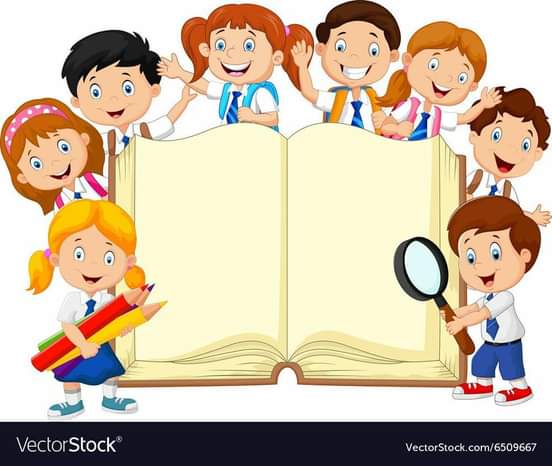 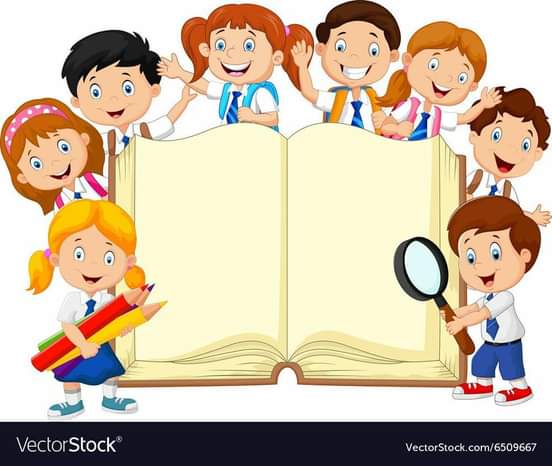 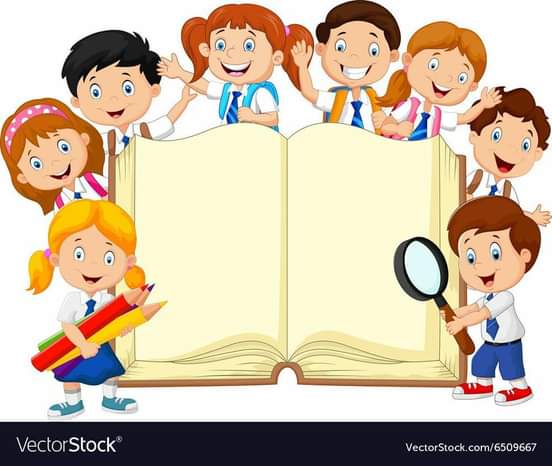 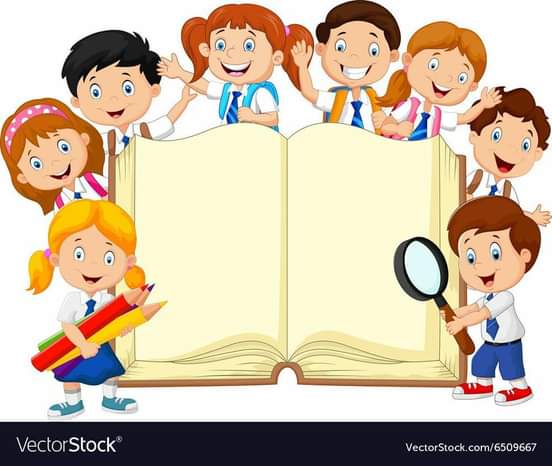 Bor gapni aytib bersangiz, o‘zingizga yaxshi bo‘ladi.
Qancha ko‘p o‘qisang, biliming shuncha ortib boradi.
Adabiy o‘qish
Suv haqida qiziqarli ma’lumotlar
Suv insonning kisloroddan keyingi ikkinchi ehtiyoji sanaladi. Odamzod ovqatsiz olti hafta yashashi mumkin, lekin suvsiz bir haftadan ortiq yashay olmaydi.
Dunyoda eng ko‘p foydali moddalarni o‘z ichiga jamlagan suv bu quduq suvi hisoblanadi.
Odam hayoti davomida taxminan 35 tonna suv ichadi.
Adabiy o‘qish
Agar kuniga 5 stakandan suv ichsangiz yurak xuruji xavfi ortga chekinar ekan.
Tabiatda suvning 1330 xil turi mavjud.
Eng sersuv mahsulot bu tarvuzdir. Tarvuzning 93 foizi suvdan iborat.
Yer yuzining taxminan 70 foizi suvdan iborat. Lekin 1 foizigina ichishga yaroqli.
Adabiy o‘qish
Jazoirda bir ko‘l bor. Shu ko‘lning suviga ruchka yoki qalamni botirib bemalol qog‘ozga yozsa ham bo‘ladi. Bu yozuvni esa keyin umuman o‘chirib bo‘lmaydi.
Antarktidadagi ko‘lda suv esa dengiz suviga nisbatan 11 marotaba sho‘rroq ekan. Bu suv 50 daraja sovuqdagina muzlashi mumkin.
Dunyo bo‘yicha 1 milliard 100 million odam suv ichish baxtidan mahrum. Shunday ekan, siz-u biz dunyodagi eng baxtli odamlarmiz. Suvni asrang.
Mustaqil bajarish uchun topshiriq
Shart maylidagi fe’llarga gaplar tuzing.
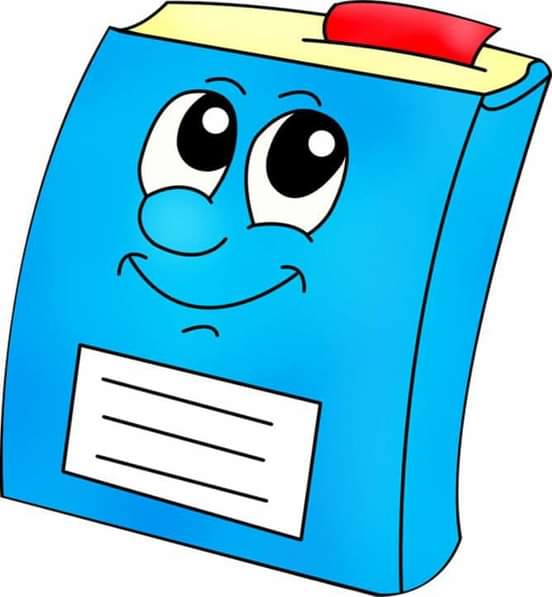